Ministère de l’enseignement supérieure et de la recherche scientifique UNIVERSITE SAAD DAHLEB BLIDA-1 Faculté de technologieDépartement de génie mécaniqueMASTER OPTION:  CONSTRUCTION  MÉCANIQUE
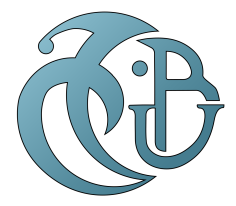 Thème
ETUDE ET CONCEPTION D’UNE CITERNE HYDROCARBURE 10000L À 4 COMPARTIMENTS SUR ATEGO MERCEDES BENZ
Dirigé et encadré par :
Pr. Ouali Mohammed.
Dr. Zidane Mohamed.
Réalisé par : 
Bourahla Abdelhakim.
Sahraoui Djoudi.
Plan de travail
01
Introduction
02
Définition : Citernes De Transport Hydrocarbure
03
Etude Dimensionnelle De La Citerne
Simulation  Numérique  D’une Citerne
04
05
Etude De Faisabilité
Conception Des Principales Pièce D’assemblage
06
NAFTAL
Conclusion
07
Introduction
Ce travail consiste en l’étude d’adaptation   et dimensionnement d’une citerne de transport hydrocarbure (CTH) de 10000L sur l’un de trois (03) véhicules Mercedes-Benz ATEGO. L’objectif est de choisir l’un d’entre eux qui répondra le mieux aux exigences  imposées 
Comme données au départ,  on a des dessins de définitions de quelques parties de la citerne , des fiches techniques de véhicules et des documents concernant la réglementation officielle de fabrication des citernes.  Ces données sont nécessaires et servent de base  pour l’enchainement de notre projet.
On procède à l’étude et à la conception de la citerne. L’étude  du comportement de la citerne sous pression en statique lors des opérations  de chargement et de déchargement du liquide. De même , une simulation numérique est faite à l’aide de logiciels (Solidworks ).
On termine par l’étude nécessaire pour que la citerne s'adapte sur le véhicule choisi .
Qu’est ce qu’une citerne hydrocarbure portée ?
La conception des équipements est simple: coffre à vannes, porte flexible et échelle, facilité les opérations d’exploitation.
Chaque 
compartiment est équipé d’un clapet de sécurité, d’un trou d’homme avec soupape de sécurité.
C’est une citerne à structure autoportante  à deux sections horizontales elliptiques ou circulaires.
Elle contient une virole en acier spécial à haute résistance.
Le nombre de compartiments est variable selon le besoin.
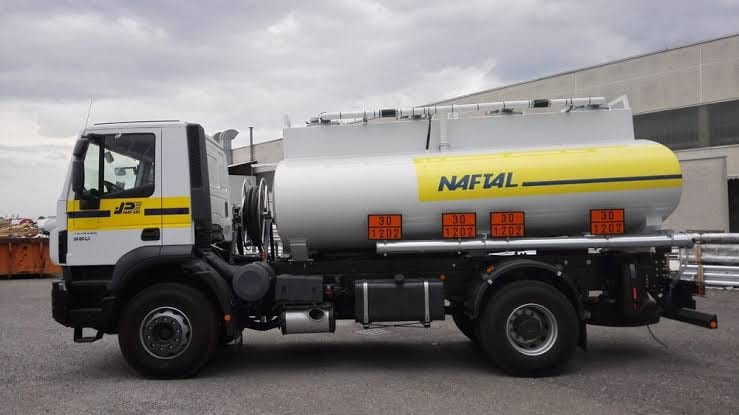 Citerne hydrocarbure portée par un véhicule.
Étude Dimensionnelle De La Citerne
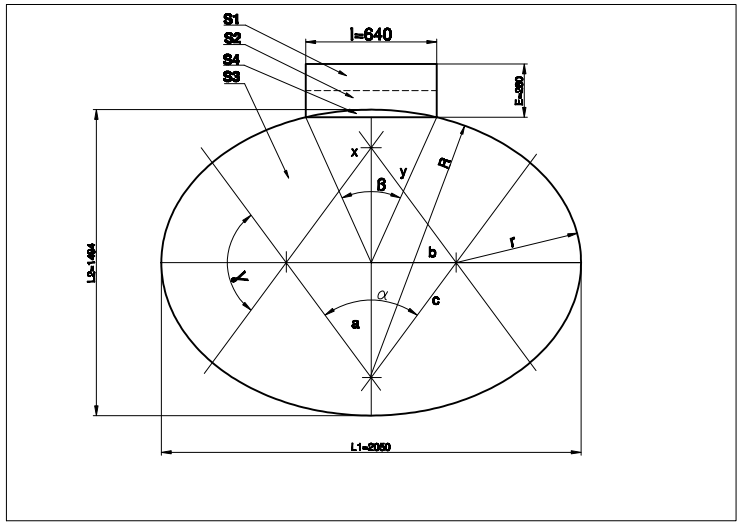 Calculs des dimensions géométriques de la citerne:
Calcul de différentes surfaces :
2. Calcul des longueurs :
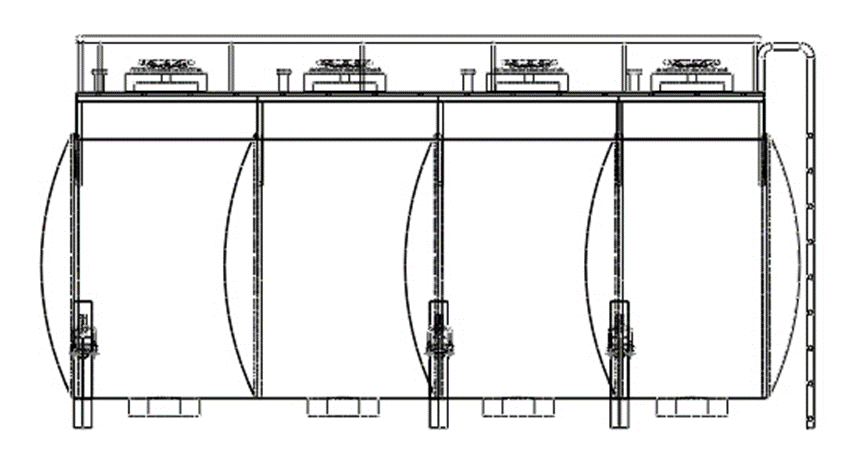 3. Calcul de l’épaisseur de corps citernes :
Caractéristiques des matériaux utilisés pour la réalisation de la citerne :

Métal : acier-doux
Z=0.8
A%=28
Nuance E 24-2
Re=2350 bar
Rm=3600 bar
4. Calcul de l’épaisseur extérieure du fond :
+C4
La simulation numérique d’une citerne
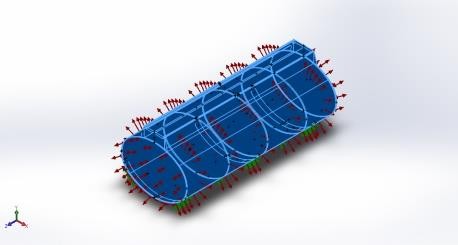 Propriétés du matériau :
Informations sur le maillage
Maillage de la citerne
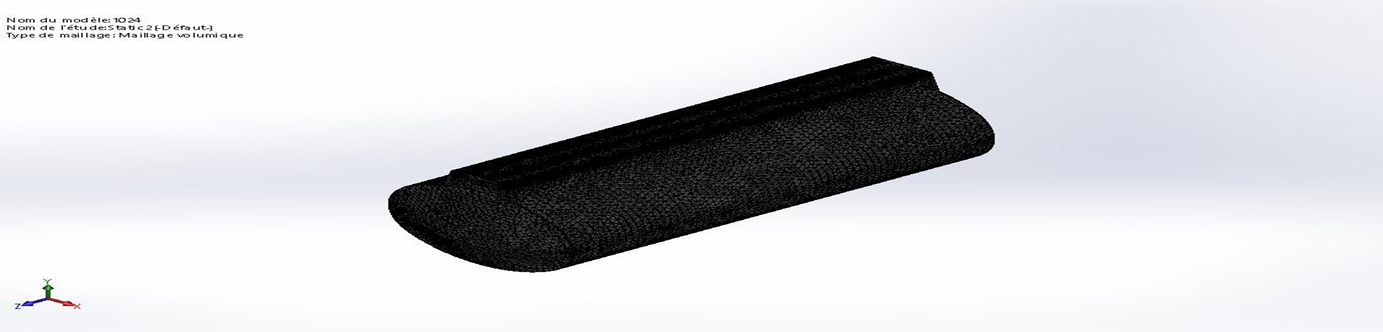 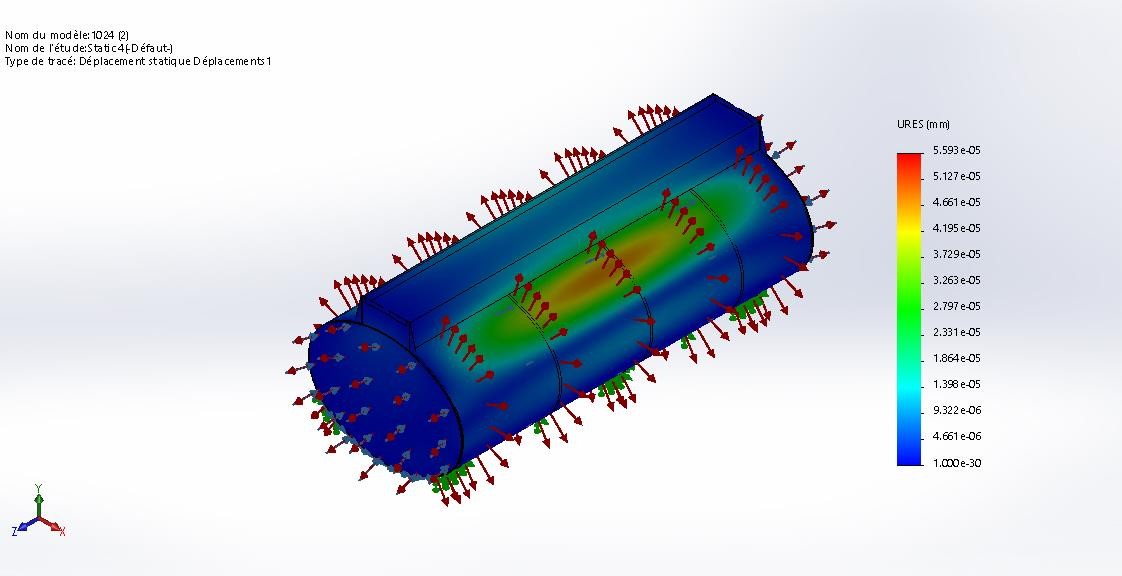 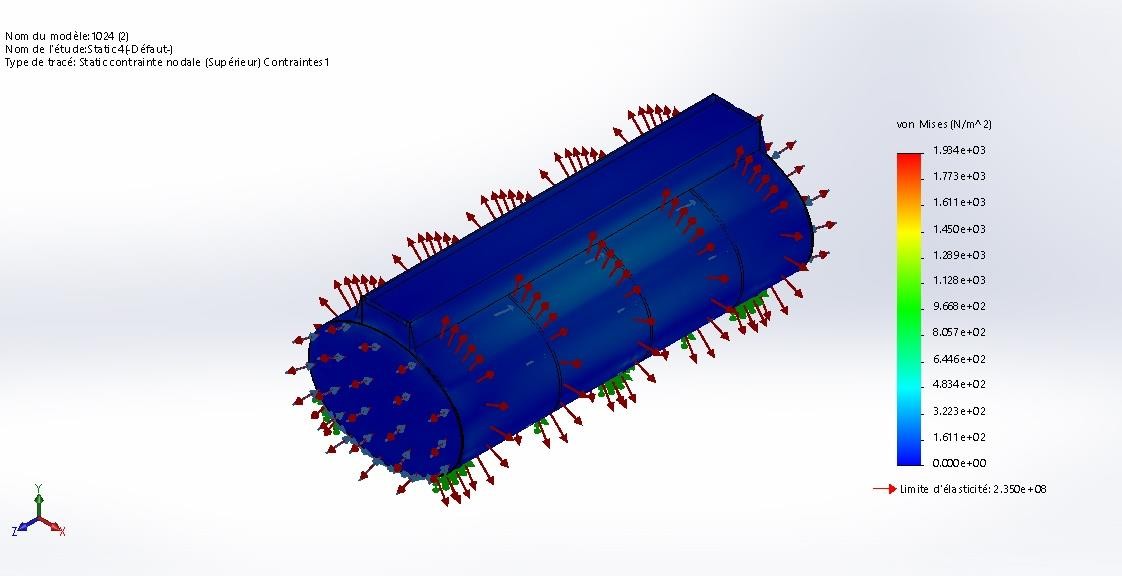 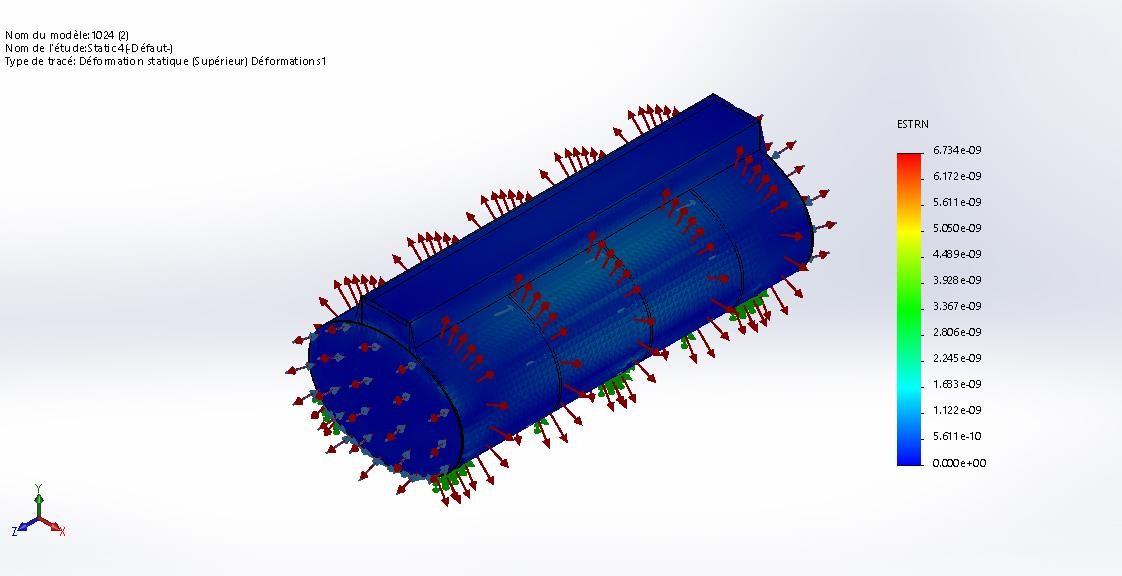 pression et Contraintes appliqués sur la citerne
pression et déplacement de la citerne.
pression et Déformation de la citerne
Etude de Faisabilité
Dans cette partie on va faire une étude de faisabilité en se référant aux fiches techniques des véhicules et aux données techniques de la citerne. On vérifie la possibilité de montage de la citerne dimensionnée sur 3 types de véhicules. Après, on choisit le véhicule adéquat en terme de conception et qui peut supporter le poids de la citerne.

MERCEDES-BENZ ATEGO:
    C’est un véhicule automobile destiné au transport routier de marchandises .Il permet de transporter les différents charges.
    C’est un véhicule porteur qui a été fabriqué  ou qui a subi des modifications dans le but de transporter du matériel ou des équipements lourd sur son châssis.
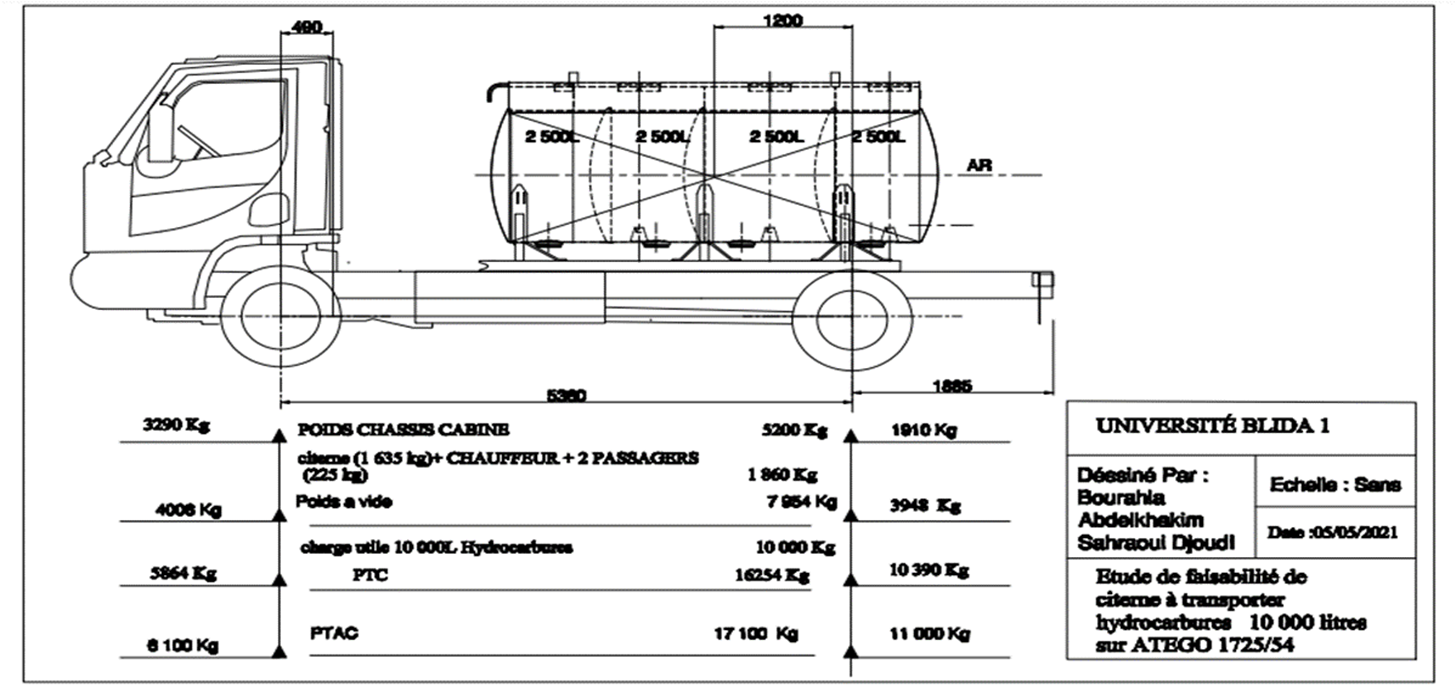 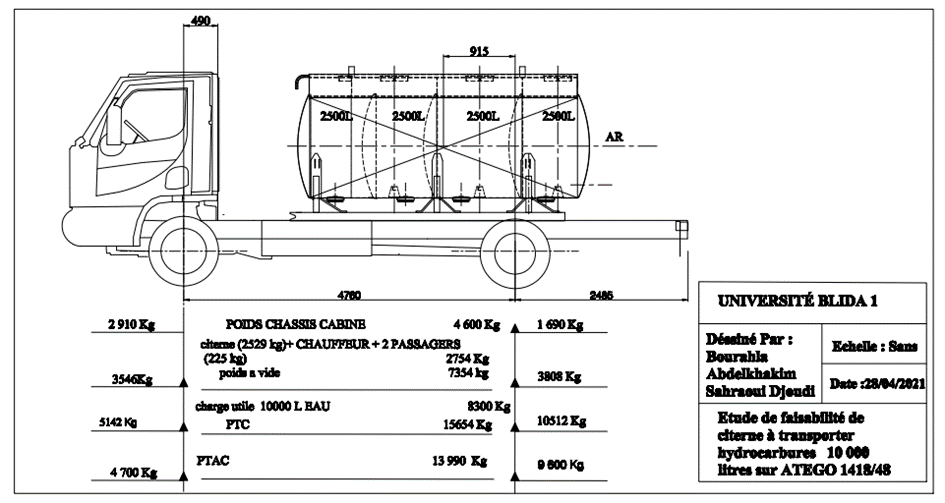 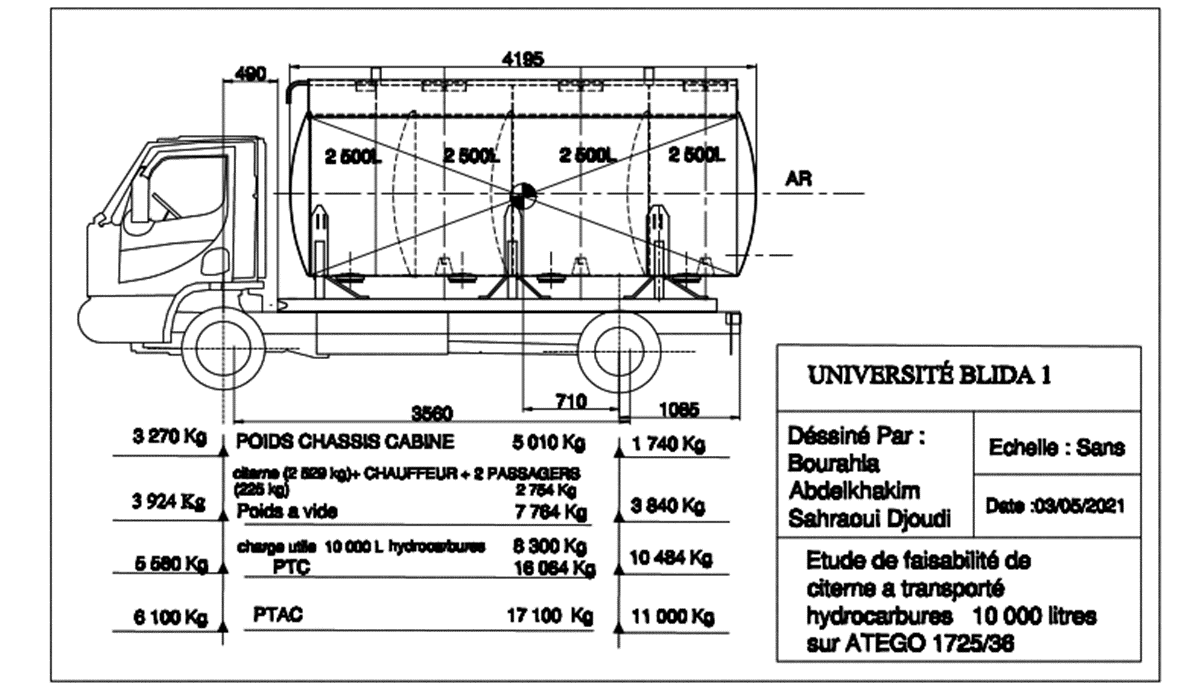 1. Assemblage de faux châssis et châssis mécanisé.
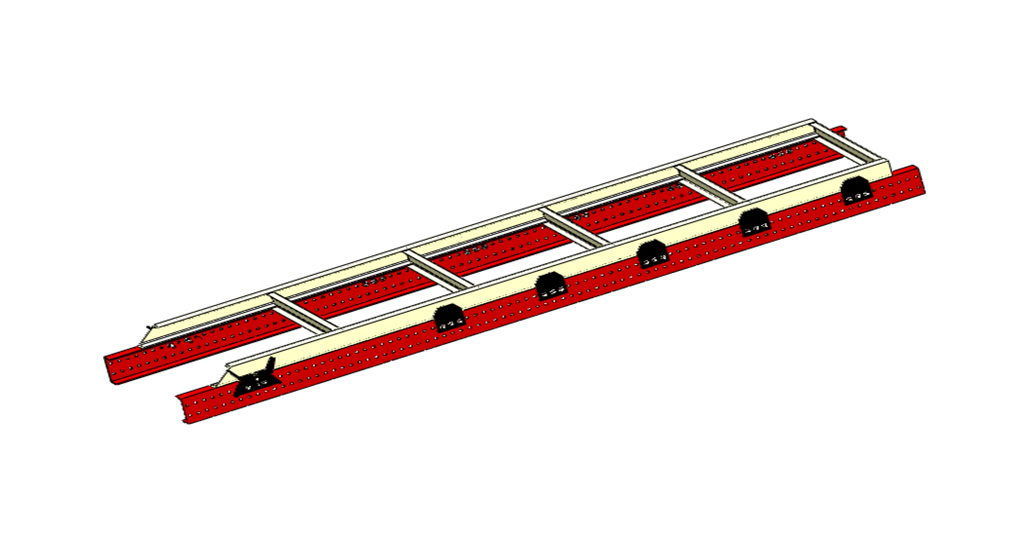 2. Assemblage de berce, faux châssis et châssis mécanisé.
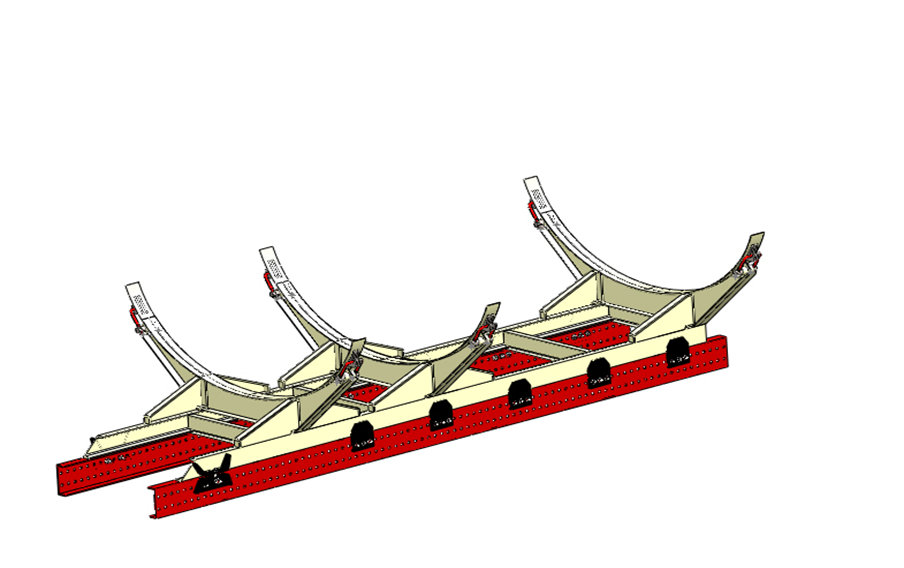 3. Assemblage final.
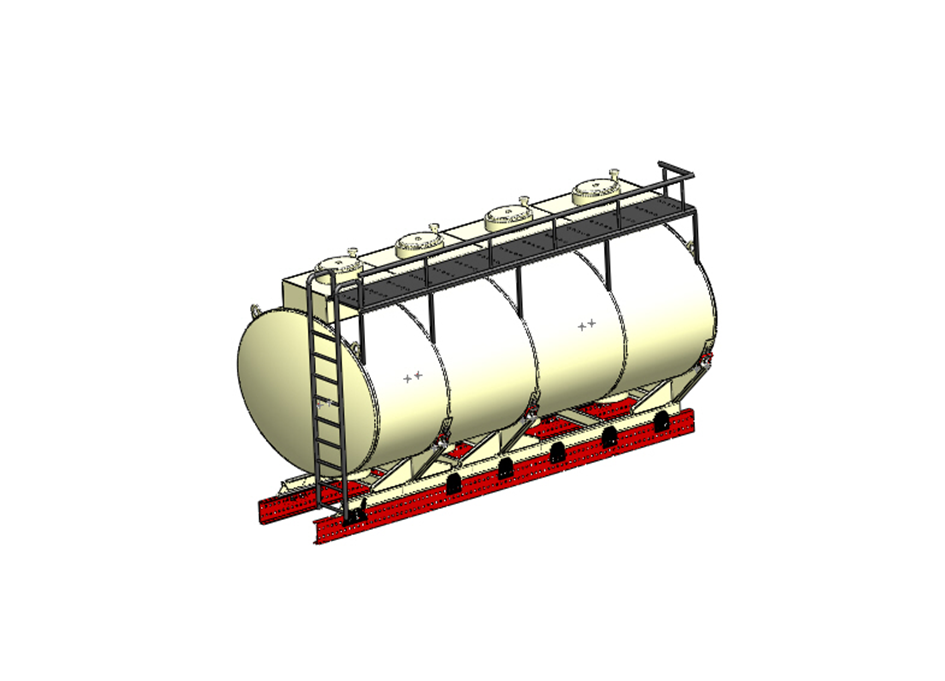 Conclusion
Ce projet concerne l’adaptation d’une citerne de transport hydrocarbure (CTH) de 10000L sur l’un des véhicules ATEGO.  Pour concrétiser ce travail, on  a effectué une phase pratique à  la SNVI - Rouïba. Afin d’arriver à  notre but, on a commencé notre travail par une étude des dimensions de la citerne qui doit répondre aux  normes nationales et internationales tout en étant adaptable à l’un des trois camions (03)  . Après, une analyse de la citerne soumise des pressions internes. On   procède  simulation numériques par logiciel Solidworks, On vérifie la possibilité de placer la citerne sur les 3 véhicules pour un choix optimal. 
Finalement, pour réaliser l’adaptation de la citerne sur le camion choisi, il s’avère nécessaire de procéder à quelques modifications  dont la réalisation du faux châssis.
Merci pour votre attention!